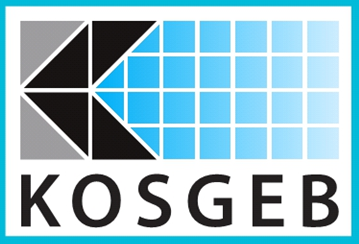 KOSGEB BARTIN MÜDÜRÜ 
ABDURRAHMAN USTA

KOSGEB DESTEK PROGRAMLARI SUNUMU
MAYIS 2016
  BARTIN
1
KOSGEB DESTEK PROGRAMLARI
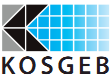 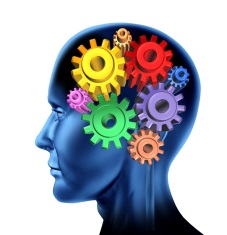 ARGE,  İNOVASYON VE ENDÜSTRİYEL UYGULAMA DESTEK PROGRAMI Proje Esaslı,  1,5 Milyon TL,   %75 Destek
İŞBİRLİĞİ- GÜÇBİRLİĞİ DESTEK PROGRAMI 
En az 5 İşletme birlikteliği 300 Bin TL Hibe, Toplam 1 Milyon TL
OY/Y Teknoloji’de En az 3 işletme 300  Bin TL Hibe Toplam 1,5 Milyon TL %50-%60
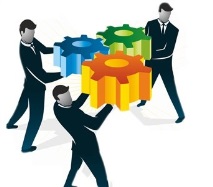 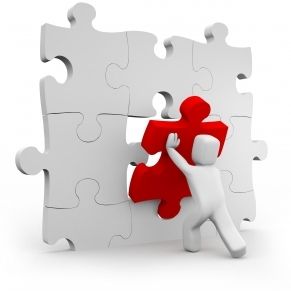 KOBİGEL – KOBİ GELİŞİM DESTEK PROGRAMI 
 Proje esaslı, Geri Ödemesiz 300.000 TL, Geri Ödemeli 700.000 TL Toplam 1 Milyon TL’ye kadar 1. ve 2. bölgelerde 60, 3.4.5.6 bölgelerde 80
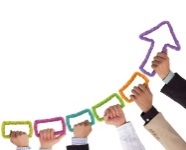 GENEL DESTEK PROGRAMI
15 Farklı Destek , Başvur-Al, %50-%60
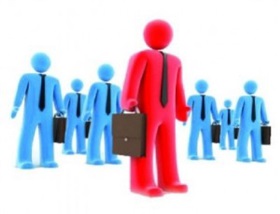 GİRİŞİMCİLİK DESTEK PROGRAMI 
150 Bin TL %60-%70 Kadın, Engelli, Gazi, Şehit Yakını  %80-90
MESLEK KURULUŞU  PROJE DESTEK PROGRAMI
Proje Esaslı, 150 Bin TL %50-%60 Meslek Kuruluşu
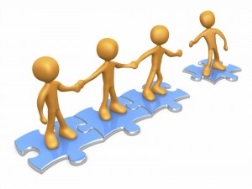 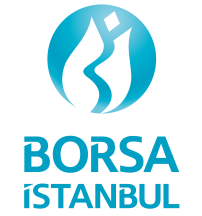 GELİŞEN İŞLETMELER PİYASASI KOBİ DESTEK PROGRAMI
100 Bin TL %75-%100
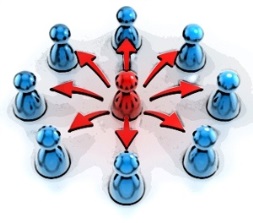 ULUSLARARASI KULUÇKA MERKEZİ ve HIZLANDIRICI DESTEK PROGRAMI
3.750.000 USD Kuluçkalar, 60.000.-USD Uluslararası Hızlandırıcılara katılım
2
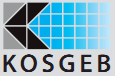 GİRİŞİMCİLİK DESTEK PROGRAMI
YENİ GİRİŞİMCİ DESTEĞİ
DESTEKTEN KİMLER YARARLANABİLİR
Uygulamalı Girişimcilik Eğitimini tamamlayan girişimci adayları
İŞGEM’de yer alan işletmeler (Eğitime Katılma Şartı aranmaksızın)
Dersin adında “Girişimcilik” ifadesi yer alan ve akademik yıl içerisinde sınıf içi ve sınıf dışı eğitimler dâhil olmak üzere en az 56 (ellialtı) ders saat olması durumunda Yükseköğretim kurumları tarafından örgün eğitim kapsamında verilen girişimcilik derslerini başarıyla tamamlayanlar
4
YENİ GİRİŞİMCİ DESTEĞİ
DESTEKTEN YARARLANMA ŞARTLARI
Destek başvurusunda bulunacak işletmenin Türk Ticaret Kanununda tanımlı gerçek veya tüzel kişi statüsünde kurulmuş olması ve girişimcinin başvuru tarihi itibariyle;
Son 1 (bir) yıl içerisinde aynı faaliyet konusunda vergi mükellefiyetinin bulunmaması
Mevcutta kendisine ait gerçek kişi statüsünde başka bir işletmesinin bulunmaması
Tüzel kişi statüsünde kurulmuş herhangi bir işletmede %50’den fazla ortaklığının olmaması,
5
YENİ GİRİŞİMCİ DESTEĞİ
DESTEKTEN YARARLANMA ŞARTLARI
Başka bir işletme/kurum/kuruluşta SGK hükümlerine tabi olarak    çalışmaması gerekmektedir
İşletmenin tüzel kişi statüsünde kurulması halinde (UGE Katılım Belgesi) sertifika sahibinin pay oranının en %30 olması ve destek süresi boyunca pay oranının %30’un altına inmemesi gerekmektedir.
6
YENİ GİRİŞİMCİ DESTEĞİ
YENİ GİRİŞİMCİ DESTEK SÜRECİ
UYGULAMALI GİRİŞİMCİLİK EĞİTİMİNİ TAMAMLAMA
İŞLETMENİN RESMİ AÇILIŞI
KOSGEB’E KAYIT VE BAŞVURU
BAŞVURUNUN KOSGEB KURULUNDA DEĞERLENDİRİLMESİ VE KABULÜ
GİRİŞİMCİ TARAFINDAN TAAHHÜTNAMENİN KOSGEB’E VERİLMESİ İLE DESTEK SÜRECİNİN BAŞLAMASI
7
YENİ GİRİŞİMCİ DESTEĞİ
Program Limitleri
150.000-TL (50.000 Hibe 100.000 Geri ödemeli)
Destek Üst Limiti
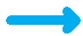 24 aydır.
Destek süresi
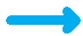 %70  ( erkek girişimci)
  %90  ( Kadın,Engelli, Gazi ve Şehit yakını)
Destek oranı
(Bartın ili için)
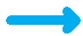 8
YENİ GİRİŞİMCİ DESTEĞİ
YENİ GİRİŞİMCİ DESTEĞİ KAPSAMINDAKİ DESTEKLER
İşletme Kuruluş Desteği ( 2.000-TL)
Kuruluş Dönemi Makine, Teçhizat, Yazılım ve Ofis Donanım (18.000-TL)
İşletme Giderleri Desteği (30.000-TL)
Sabit Yatırım Desteği (100.000-TL)
9
YENİ GİRİŞİMCİ DESTEĞİ
İŞLETME KURULUŞ DESTEĞİ                                             2.000-TL
İşletme kuruluş giderleri için herhangi bir gider belgesi aranmaksızın geri ödemesiz olarak 2.000 (iki bin) TL destek sağlanır
10
YENİ GİRİŞİMCİ DESTEĞİ
KURULUŞ DÖNEMİ MAKİNE, TEÇHİZAT, YAZILIM VE OFİS DONANIM DESTEĞİ                                                                                      18.000-TL
İşletmenin kuruluş tarihinden itibaren 24 (yirmidört) ay içinde satın alınan/alınacak makine, teçhizat, yazılım ve ofis donanımları için geri ödemesiz olarak verilen bu desteğin üst limiti 18.000 (onsekiz bin) TL’dir
Destek kapsamında satın alınan/alınacak makine-teçhizat yeni veya ilk kullanıcı için düzenlenen satış faturası tarihi itibariyle en fazla 3 (üç) yaşında olabilir
11
YENİ GİRİŞİMCİ DESTEĞİ
İŞLETME GİDERLERİ DESTEĞİ                                                    30.000-TL
Desteğin başlangıç tarihinden itibaren 24 (yirmi dört) ay içinde gerçekleşen işletme giderlerine yönelik geri ödemesiz olarak verilen desteğin üst limiti her ay için 5.000 (Beşbin) TL olmak üzere toplam 30.000 (otuz bin) TL’dir
12
YENİ GİRİŞİMCİ DESTEĞİ
İŞLETME GİDERLERİ DESTEĞİ                                                    30.000-TL
Aşağıda belirtilenler işletme gideri olarak sayılır:
Personel net ücretleri (yeni istihdam şartı aranmaz, asgari geçim indirimi, ikramiye, prim vb. ek ödemeler net ücrete dâhil edilmez.), 
İşyeri kirası (stopaj ve ortak giderler hariç)
13
YENİ GİRİŞİMCİ DESTEĞİ
NOT
Kuruluş Dönemi Makine, Teçhizat, Yazılım ve Ofis Donanım Desteği ile İşletme Giderleri Desteği üst limitleri; bu destek unsurları için belirlenen üst limitlerin toplamını aşmamak üzere ihtiyaç duyulması halinde Kurul Kararı ile % 50 (elli)’ye kadar arttırılabilir. Bu durumda Kuruluş Dönemi Makine, Teçhizat, Yazılım ve Ofis Donanım Desteğinin üst limiti 27.000 (yirmiyedibin) TL, İşletme Giderleri Desteği üst limiti 45.000 (kırkbeş bin) TL ve her iki desteğin üst limitleri toplamı ise 48.000 (kırksekiz bin) TL’yi geçemez
14
YENİ GİRİŞİMCİ DESTEĞİ
ÖRNEK
KURULUŞ DÖNEMİ MAKİNE, TEÇHİZAT, YAZILIM VE OFİS DONANIM DESTEĞİ  18.000
İŞLETME GİDERLERİ DESTEĞİ                                                                                      30.000
TOPLAM                                                                                                                          48.000


KURULUŞ DÖNEMİ MAKİNE,TEÇHİZAT, YAZILIM VE OFİS DONANIM DESTEĞİ    27.000
İŞLETME GİDERLERİ DESTEĞİ                                                                                       21.000
TOPLAM                                                                                                                          48.000


KURULUŞ DÖNEMİ MAKİNE,TEÇHİZAT, YAZILIM VE OFİS DONANIM DESTEĞİ     3.000
İŞLETME GİDERLERİ DESTEĞİ                                                                                      45.000
TOPLAM                                                                                                                          48.000
15
YENİ GİRİŞİMCİ DESTEĞİ
SABİT YATIRIM DESTEĞİ (GERİ ÖDEMELİ)                            100.000-TL
Desteğin başlangıç tarihinden itibaren 24 (yirmi dört) ay içinde satın alınacak makine, teçhizat ve yazılım için teminat karşılığı geri ödemeli olarak verilen bu desteğin üst limiti 100.000 (yüz bin) TL’dir
Destek kapsamında satın alınan/alınacak makine-teçhizat yeni veya ilk kullanıcı için düzenlenen satış faturası tarihi itibariyle en fazla 3 (üç) yaşında olabilir.
16
YENİ GİRİŞİMCİ DESTEĞİ
SABİT YATIRIM DESTEĞİ (GERİ ÖDEMELİ)                            100.000-TL
Geri ödemeli destek kapsamında yapılacak geri ödemeler, desteğin başlangıç tarihinden sonraki 30 (otuz) ayı ödemesiz olmak üzere, 3 (üç)’er aylık dönemler halinde 8 (sekiz) eşit taksitte yapılır
Geri ödemeler zamanında ödendiği takdirde, işletmeye verilen geri ödemeli desteklerde faiz ve komisyon uygulanmaz.
17
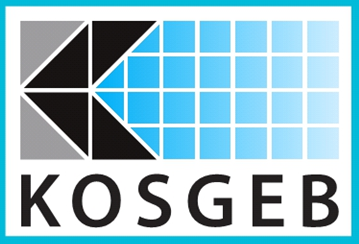 TEŞEKKÜRLER…
abdurrahman.usta@kosgeb.gov.tr
18